ДЕЯТЕЛЬНОСТЬ  УЛЬЯНОВСКОГО ОБЛАСТНОГО ОТДЕЛЕНИЯ РУССКОГО ГЕОГРАФИЧЕСКОГО ОБЩЕСТВАВ 2015 году
2015
ФЕВРАЛЬ
Визит в Ульяновск первого вице-президента РГО, президента государственной полярной академии, Героя Советского Союза и Российской Федерации, Артура Николаевича Чилингарова
В рамках рабочей встречи было подписано соглашение о взаимодействии Правительства Ульяновской области и РГО
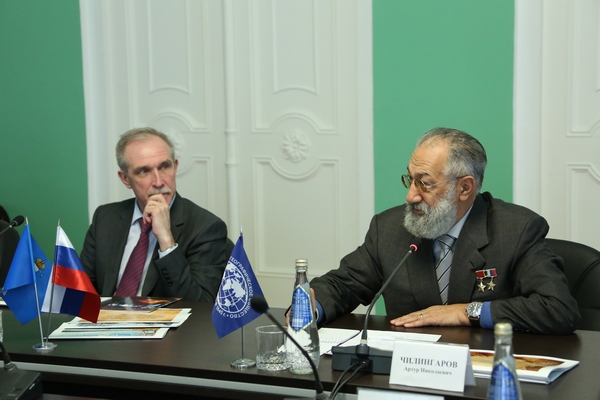 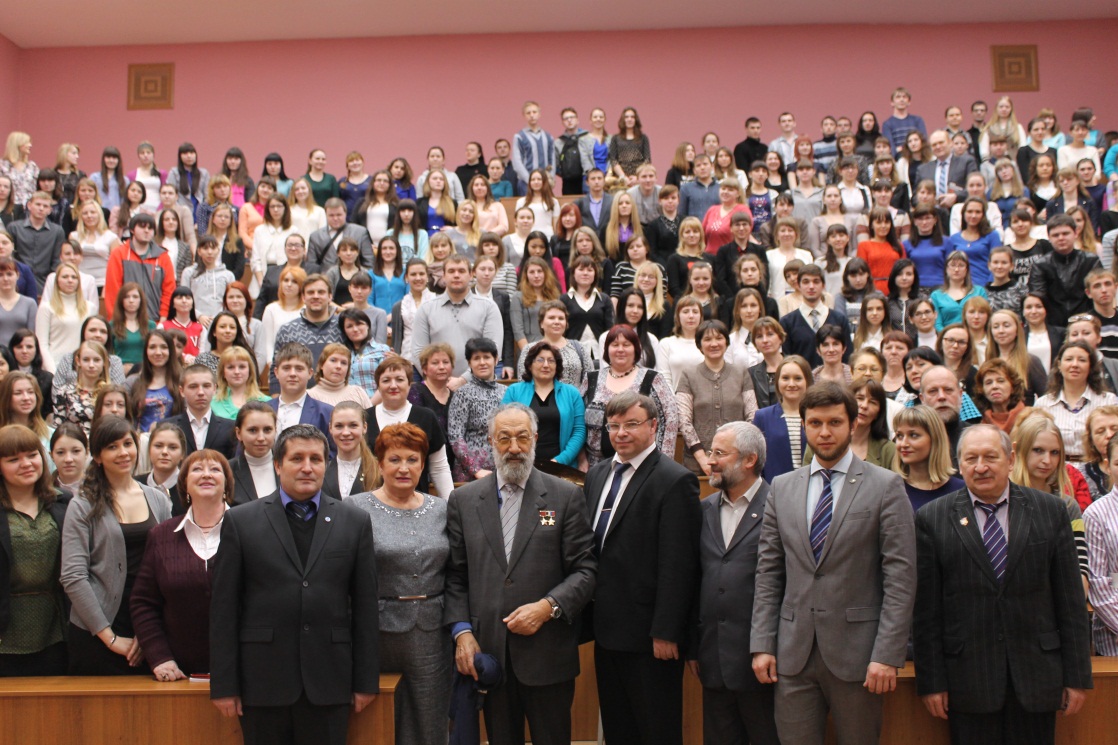 2015
МАРТ
Проведение областного географического фестиваля
Цель: популяризация географических знаний и деятельности РГО на территории региона
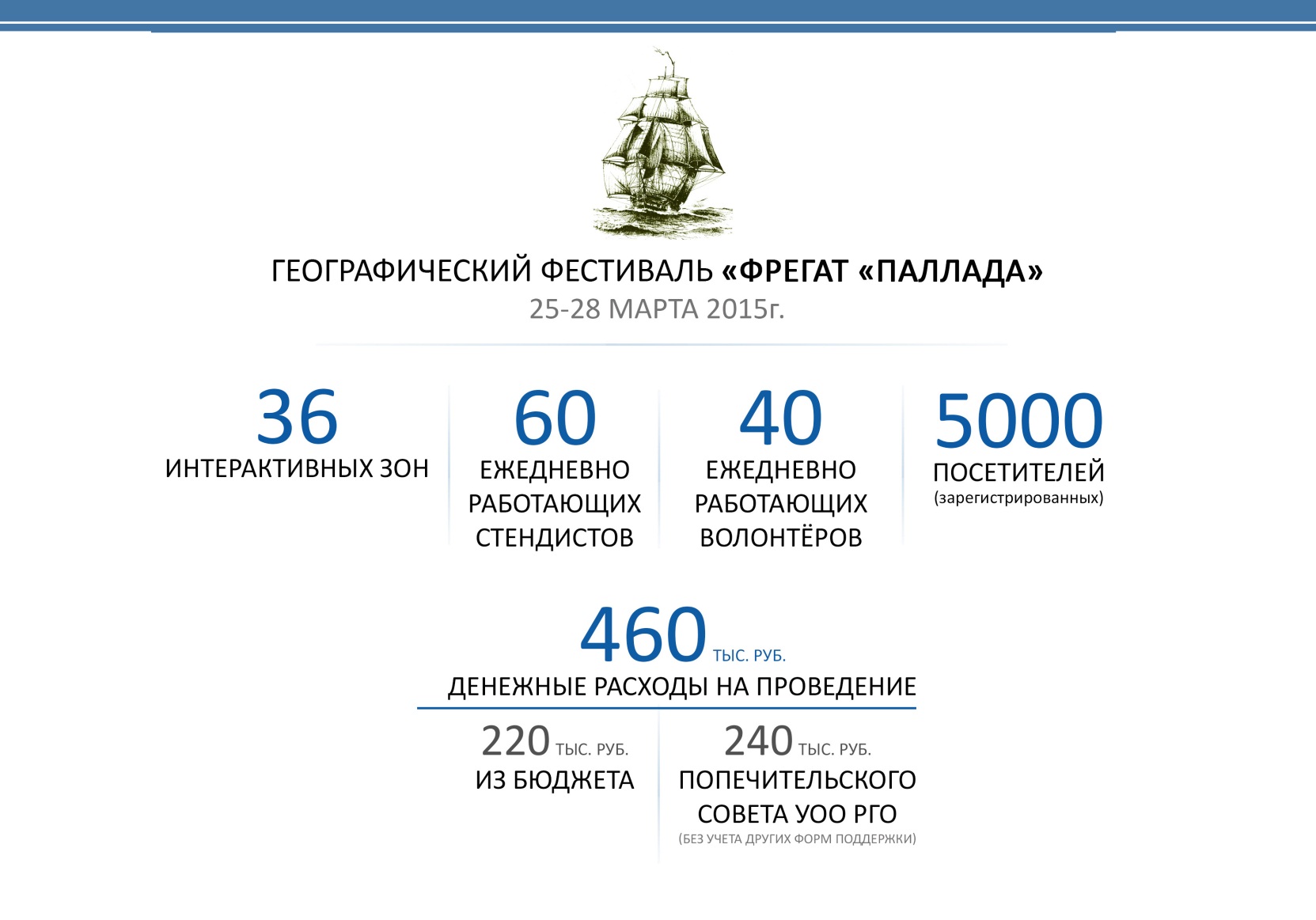 2015
25-28 МАРТА
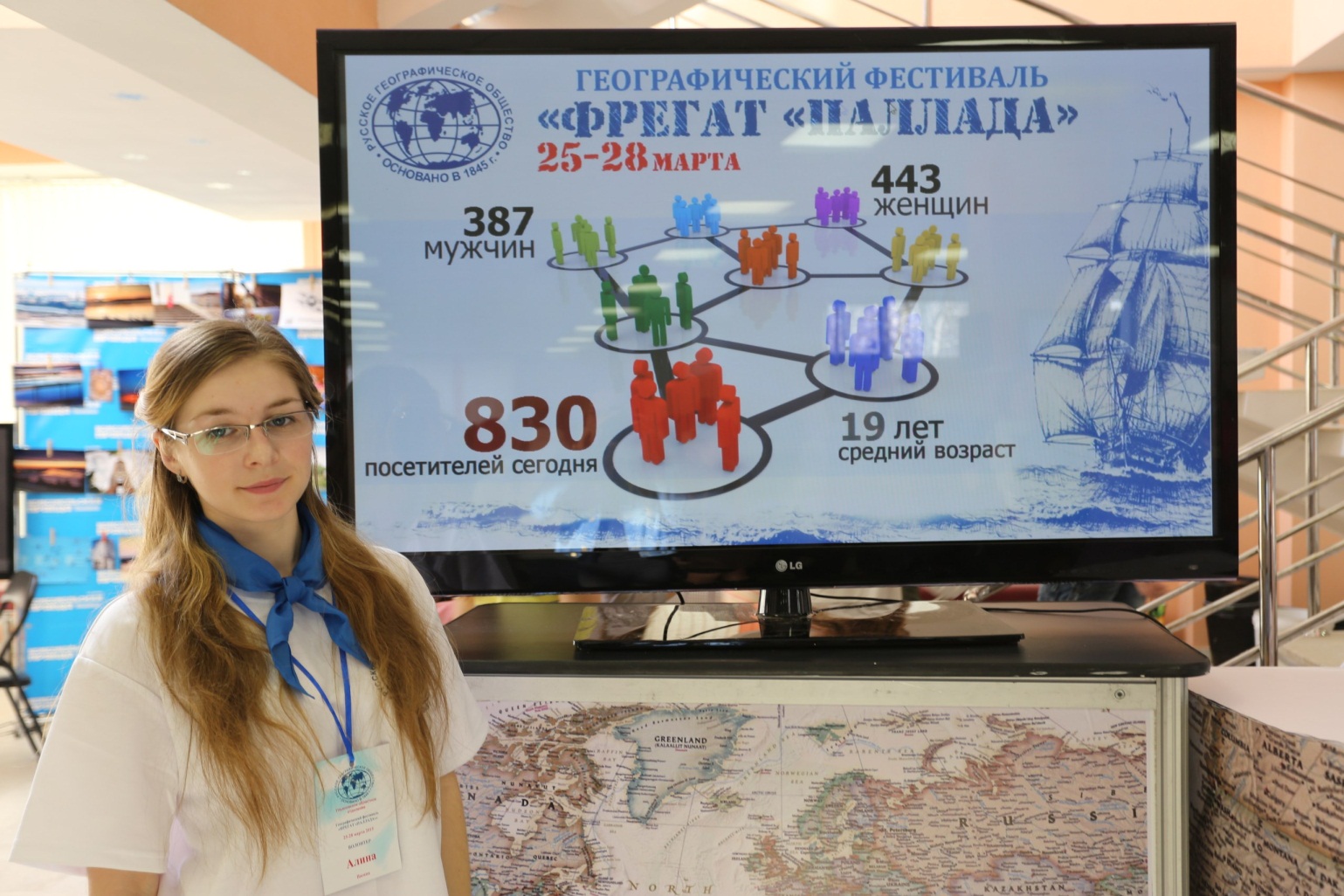 2015
25-28 МАРТА
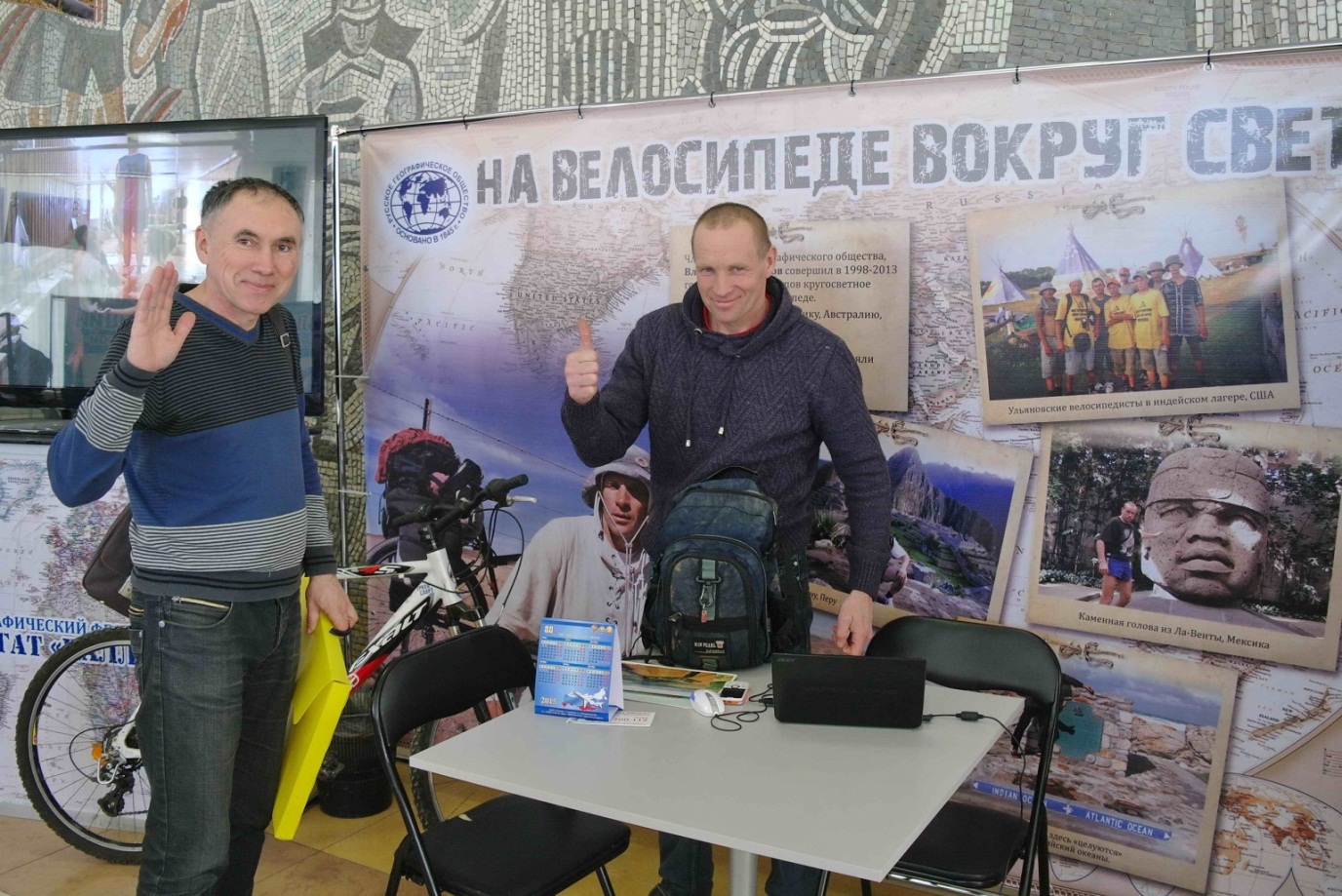 2015
25-28 МАРТА
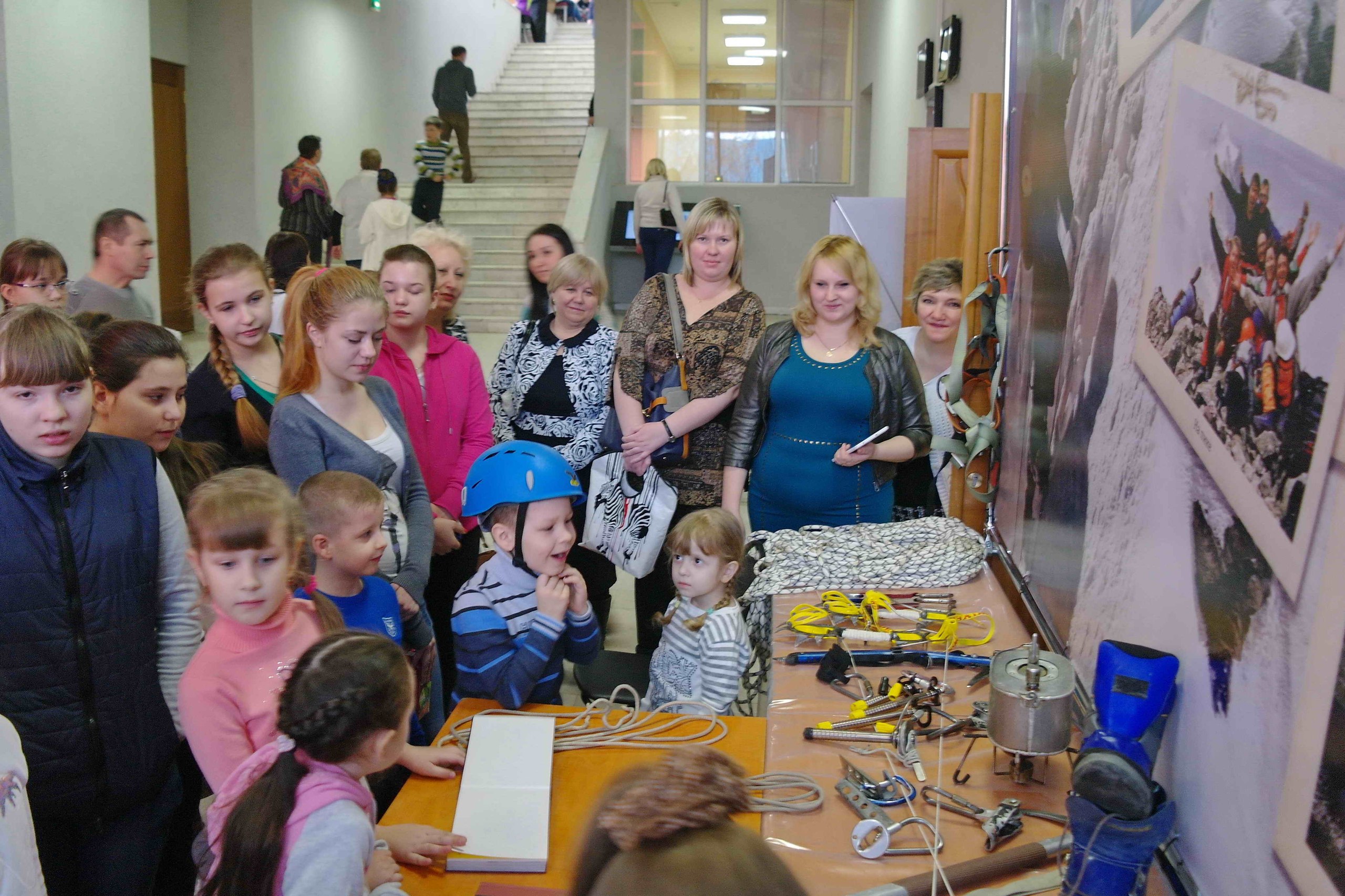 2015
25-28 МАРТА
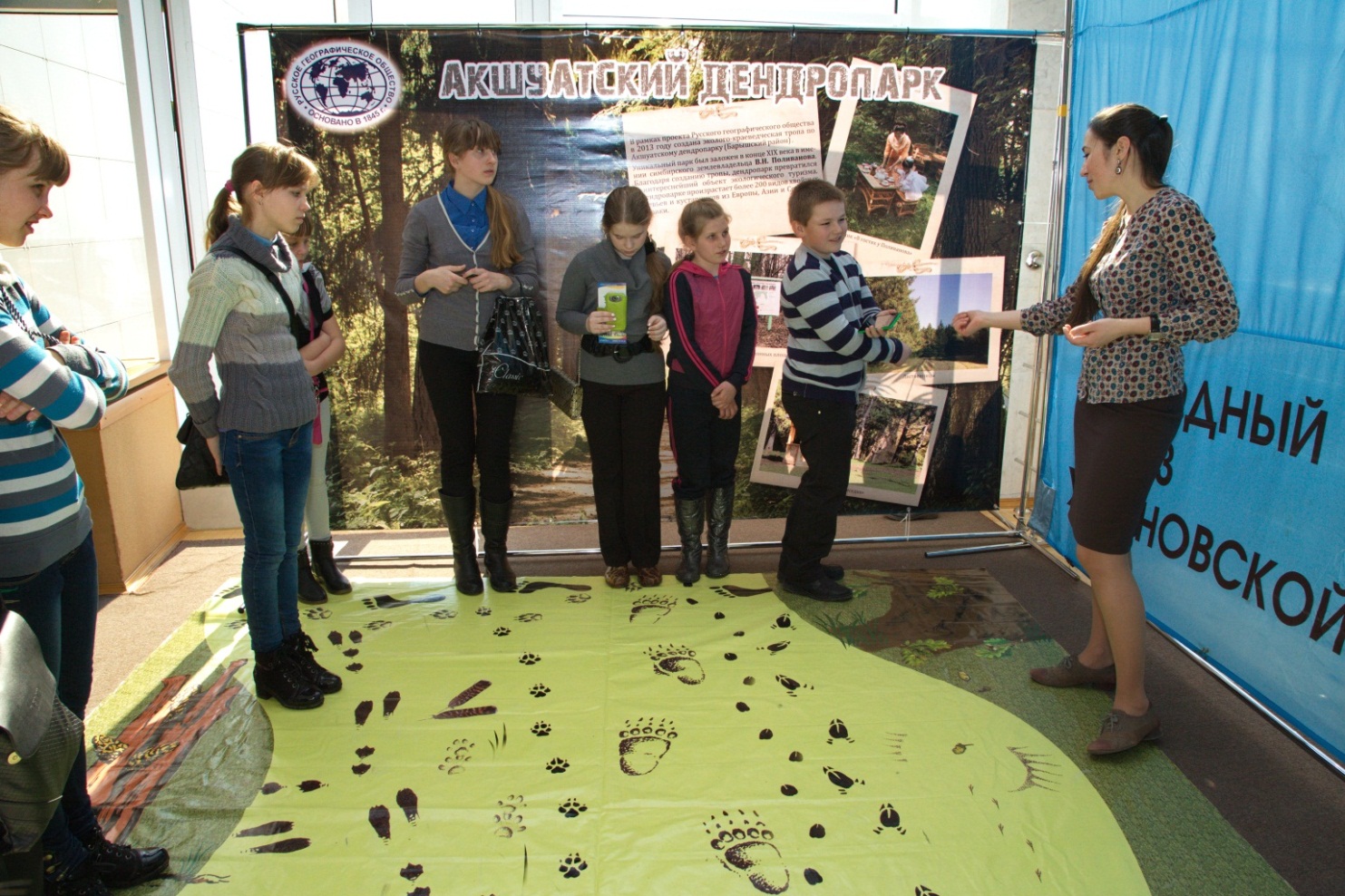 2015
25-28 МАРТА
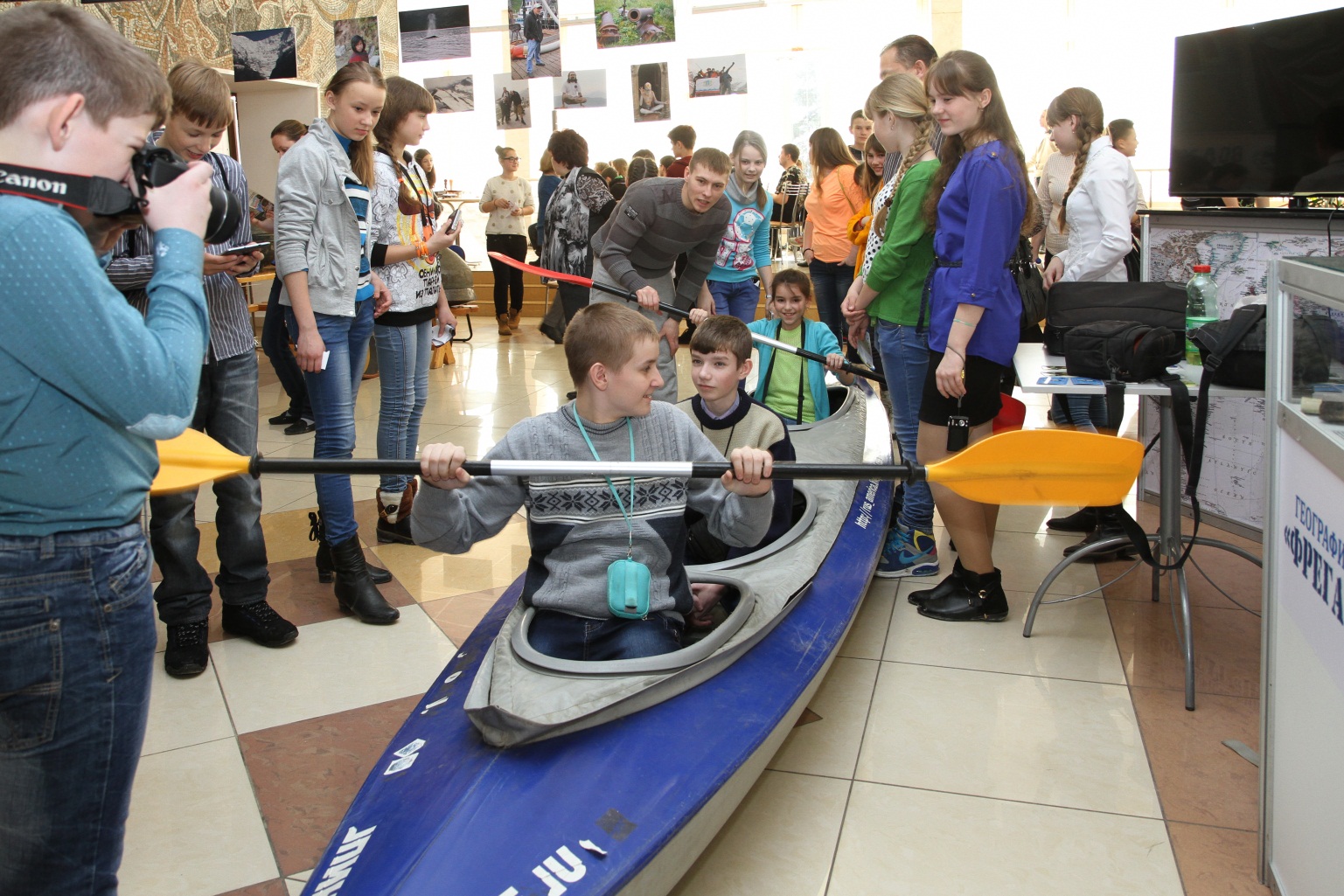 2015
25-28 МАРТА
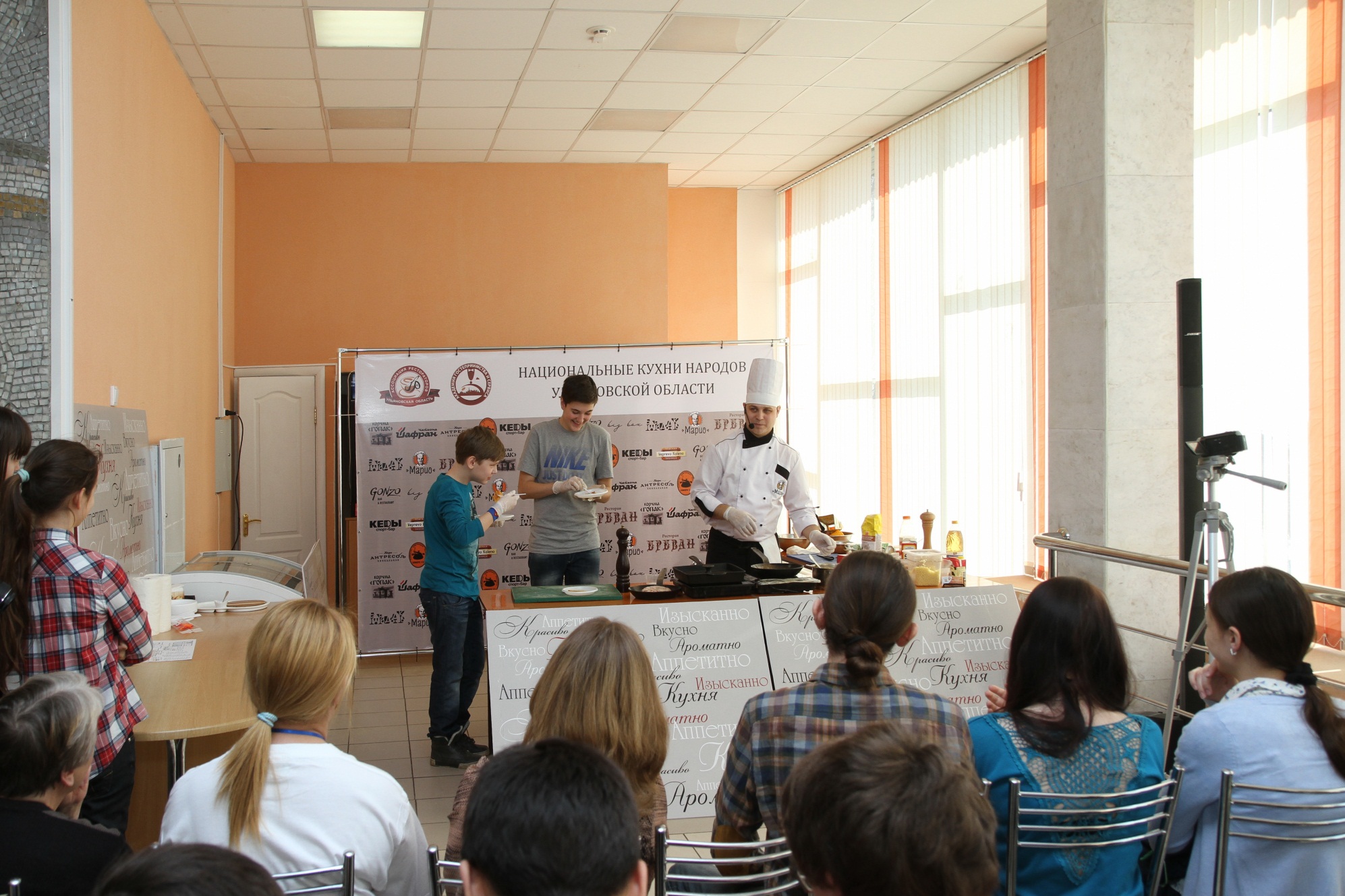 2015
25-28 МАРТА
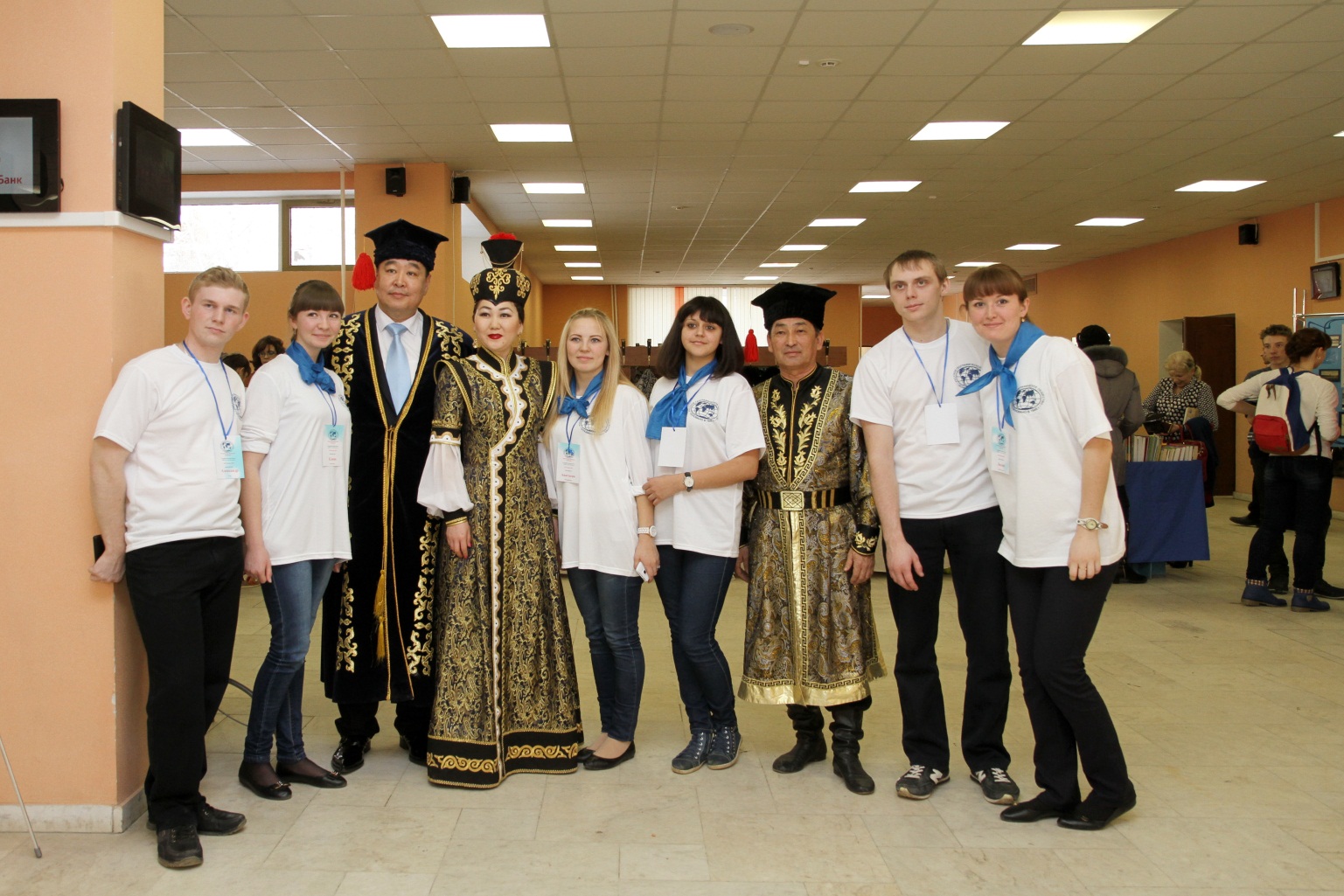 2015
25-28 МАРТА
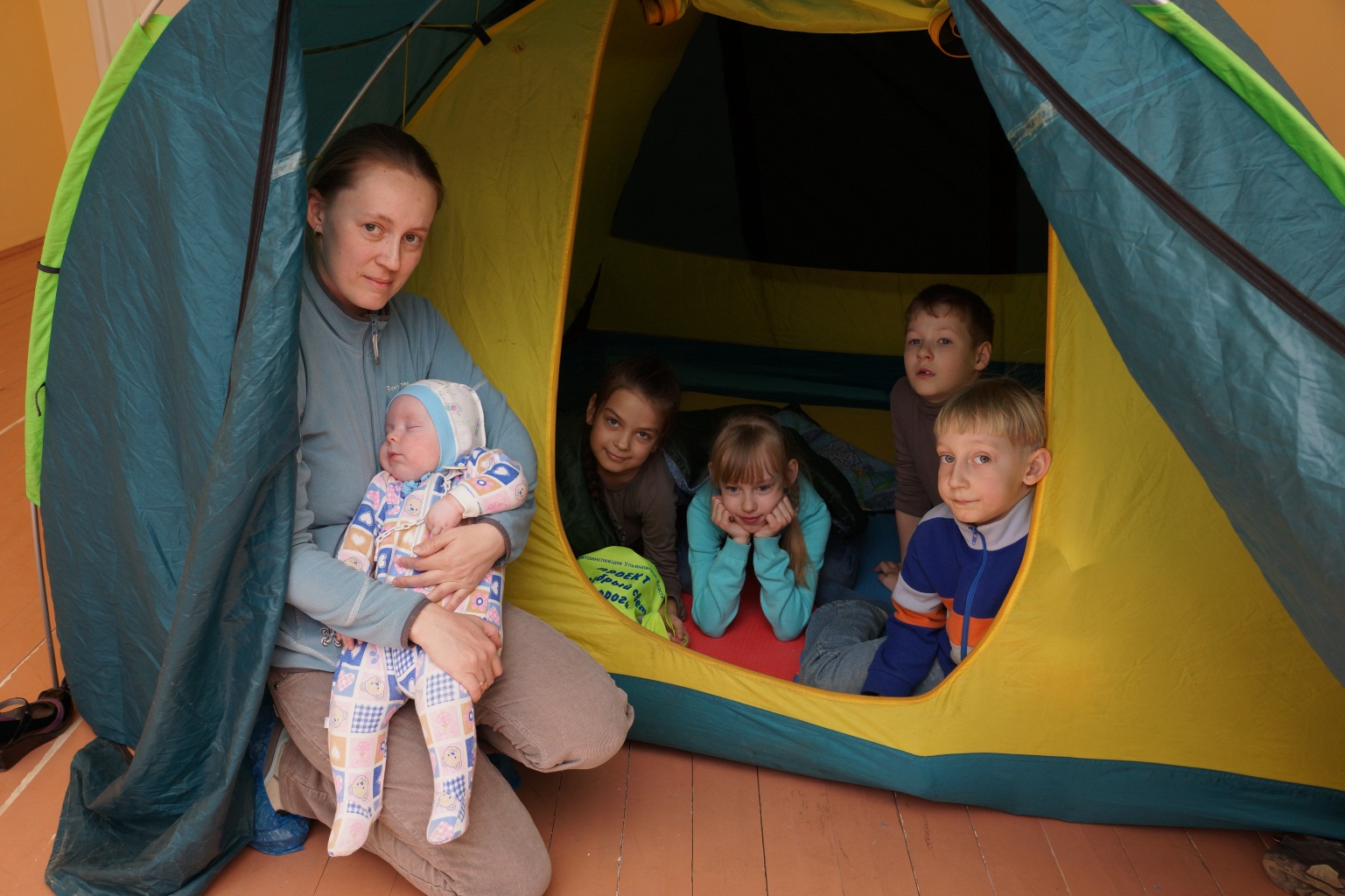 2015
25-28 МАРТА
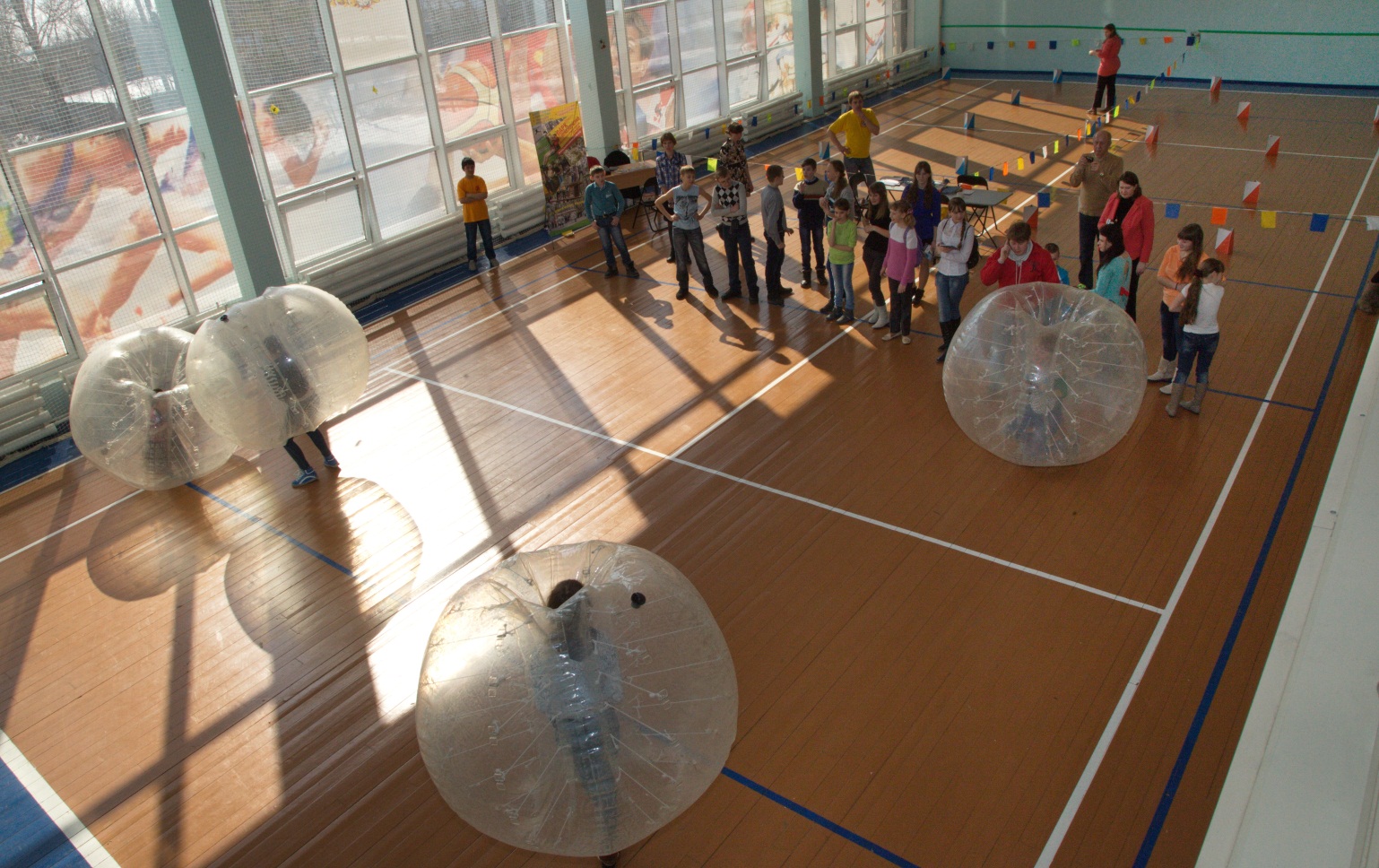 2015
25-28 МАРТА
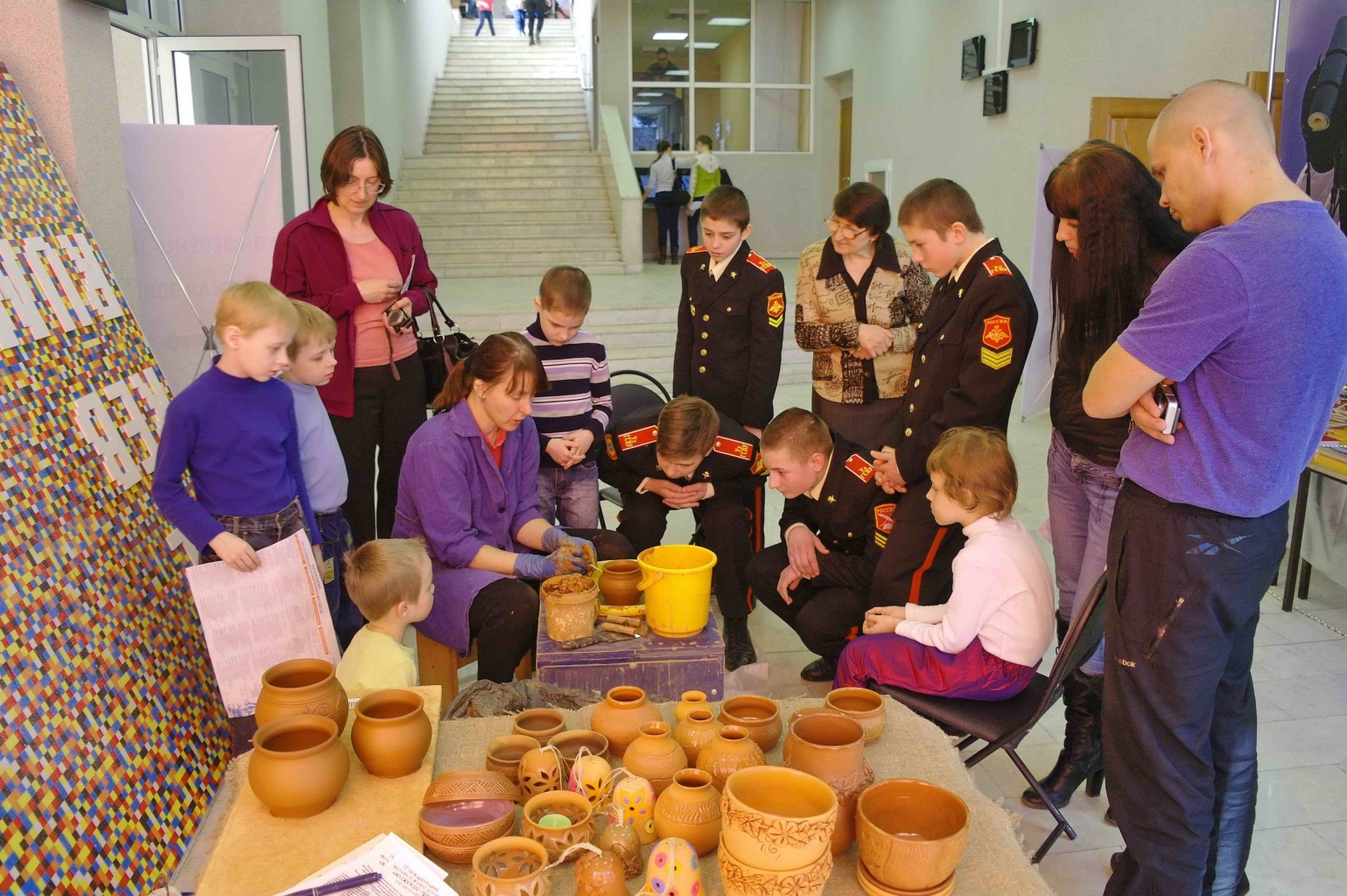 2015
МАРТ
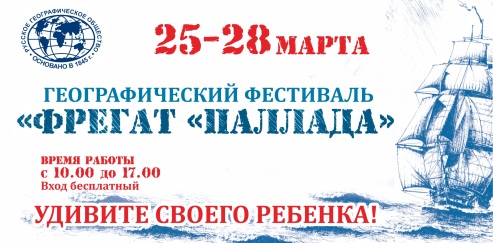 Проведение областного географического фестиваля
2015
МАЙ
Организационная поддержка экспедиции ульяновских 
альпинистов на Эльбрус, посвященной 70-летию Великой Победы. 
У памятника погибшим героям размещены портреты генералов-ульяновцев, руководивших обороной Кавказа в 1942г. : Тюленева И.В. и Бодина П.И.
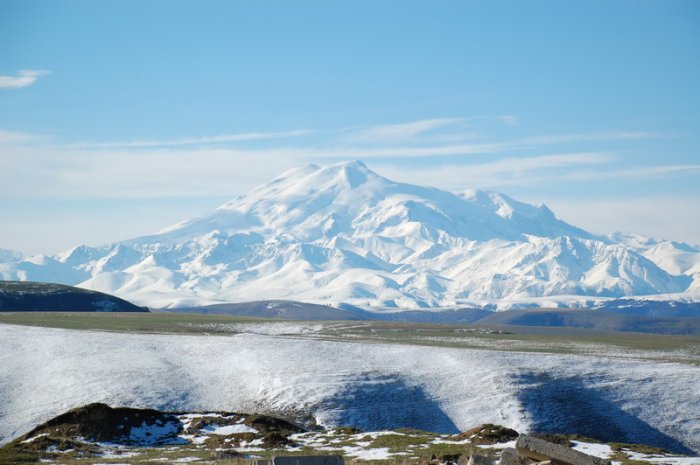 2015
МАЙ-ИЮНЬ
Завершающий этап комплексной водной экспедиции «Малые реки Ульяновской области»по рекам Сызранка и Барыш
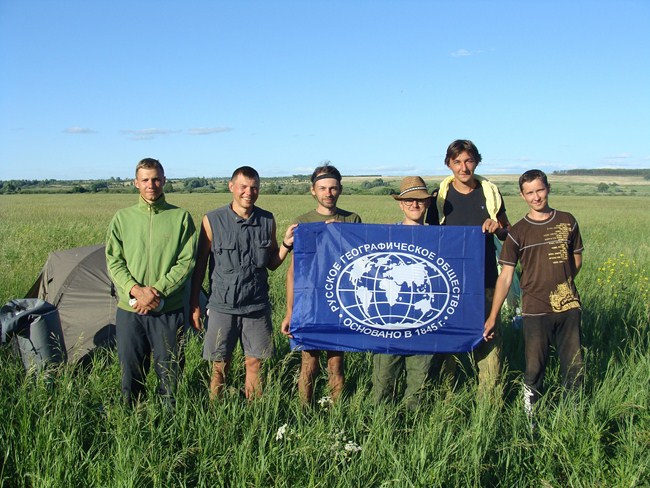 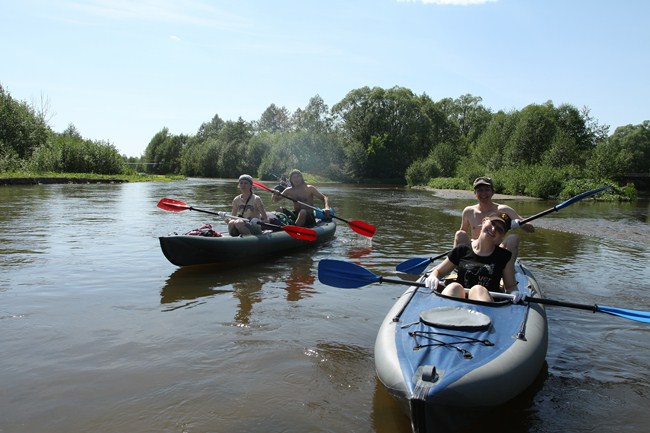 2015
МАЙ
Подведение итогов областного конкурса «Лучший учитель географии»
Победителю конкурса, Голубевой Елене Александровне, вручена премия от Попечительского совета УОО РГО в размере 25 тыс. руб.
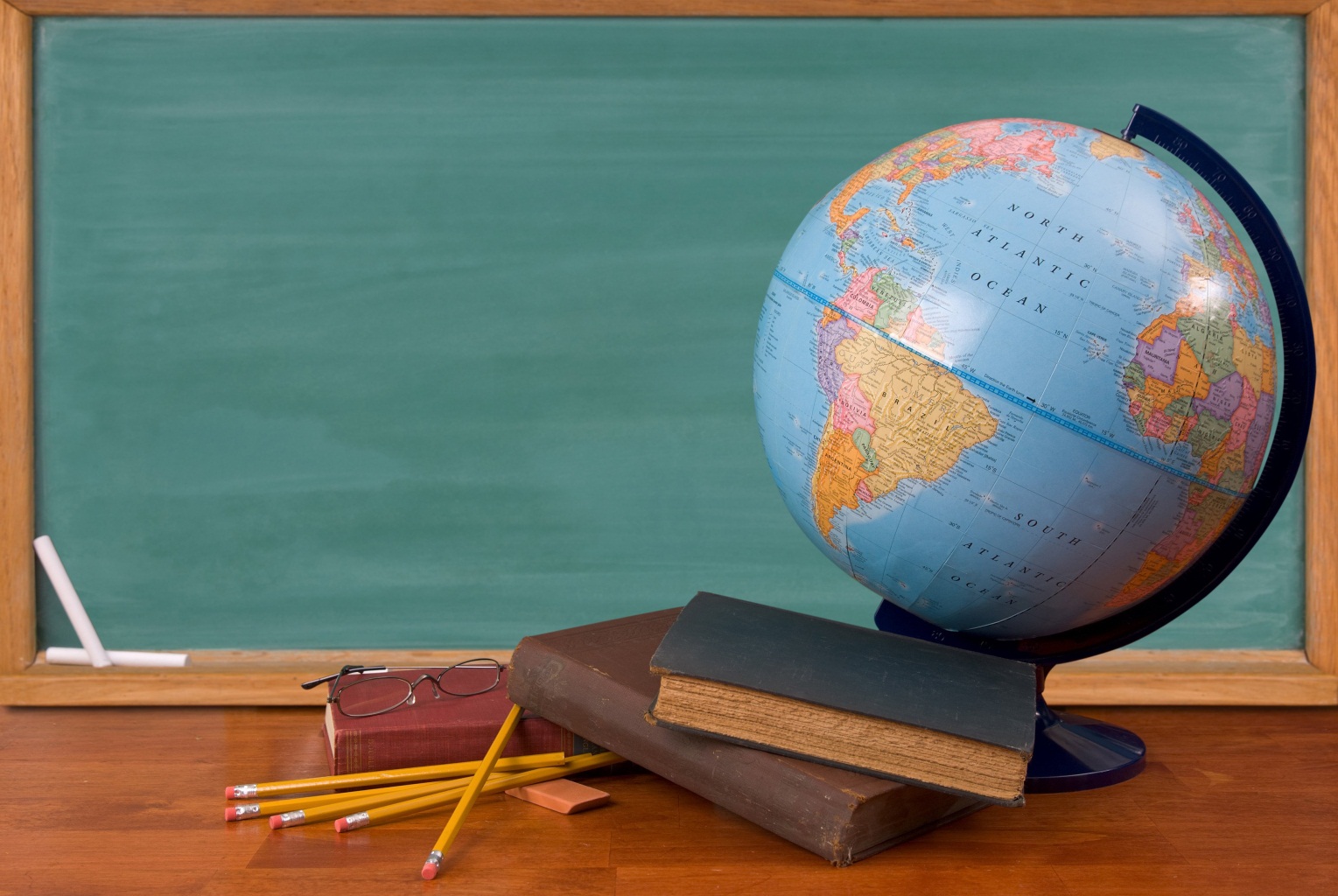 2015
ИЮЛЬ-АВГУСТ
Уникальная экспедиция на байдарках«Большая Крымская кругосветка-2015»
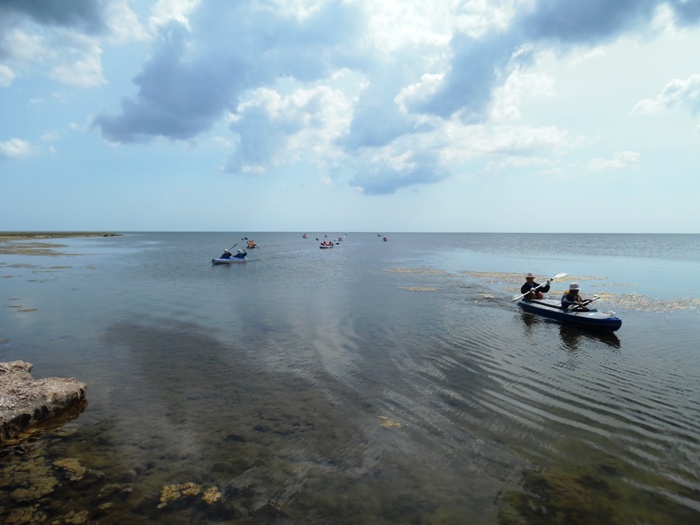 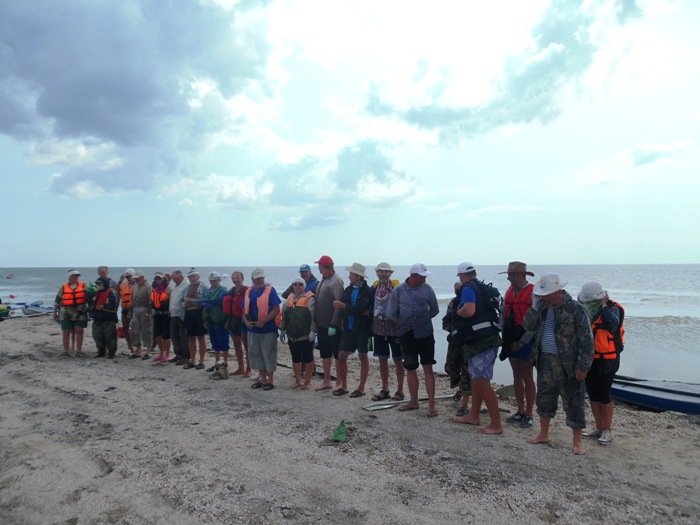 2015
ИЮЛЬ-АВГУСТ
Уникальная экспедиция на байдарках«Большая Крымская кругосветка-2015»
2015
СЕНТЯБРЬ-ОКТЯБРЬ
Завершение проекта «Святыни земли Симбирской». Установка памятных знаков
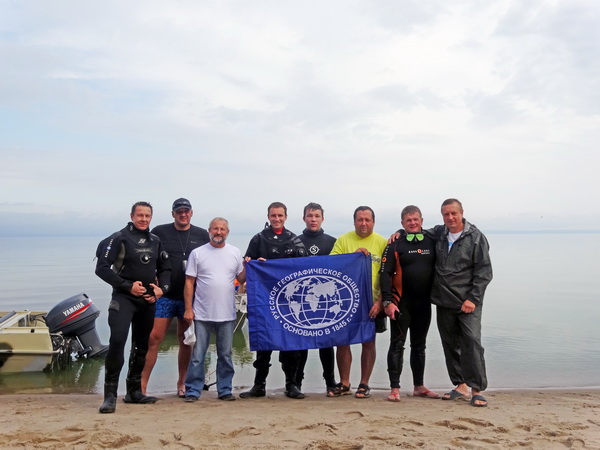 2015
СЕНТЯБРЬ
Выпуск книги «Реки Ульяновской области» по итогам экспедиций Михаила Корепова
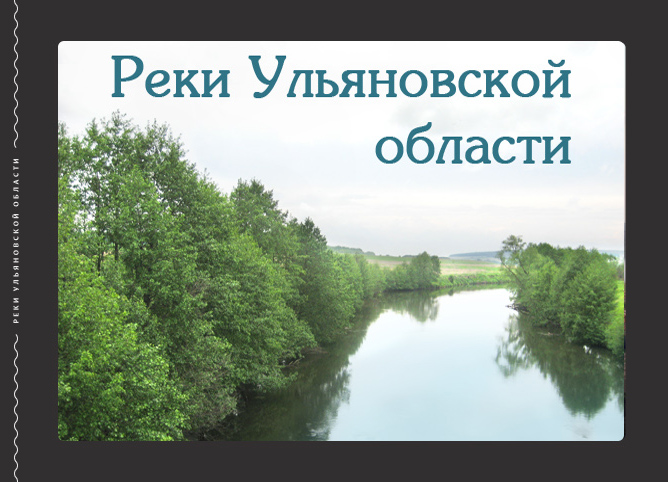 2015
СЕНТЯБРЬ
Создание местного отделения РГО в г. Новоульяновске
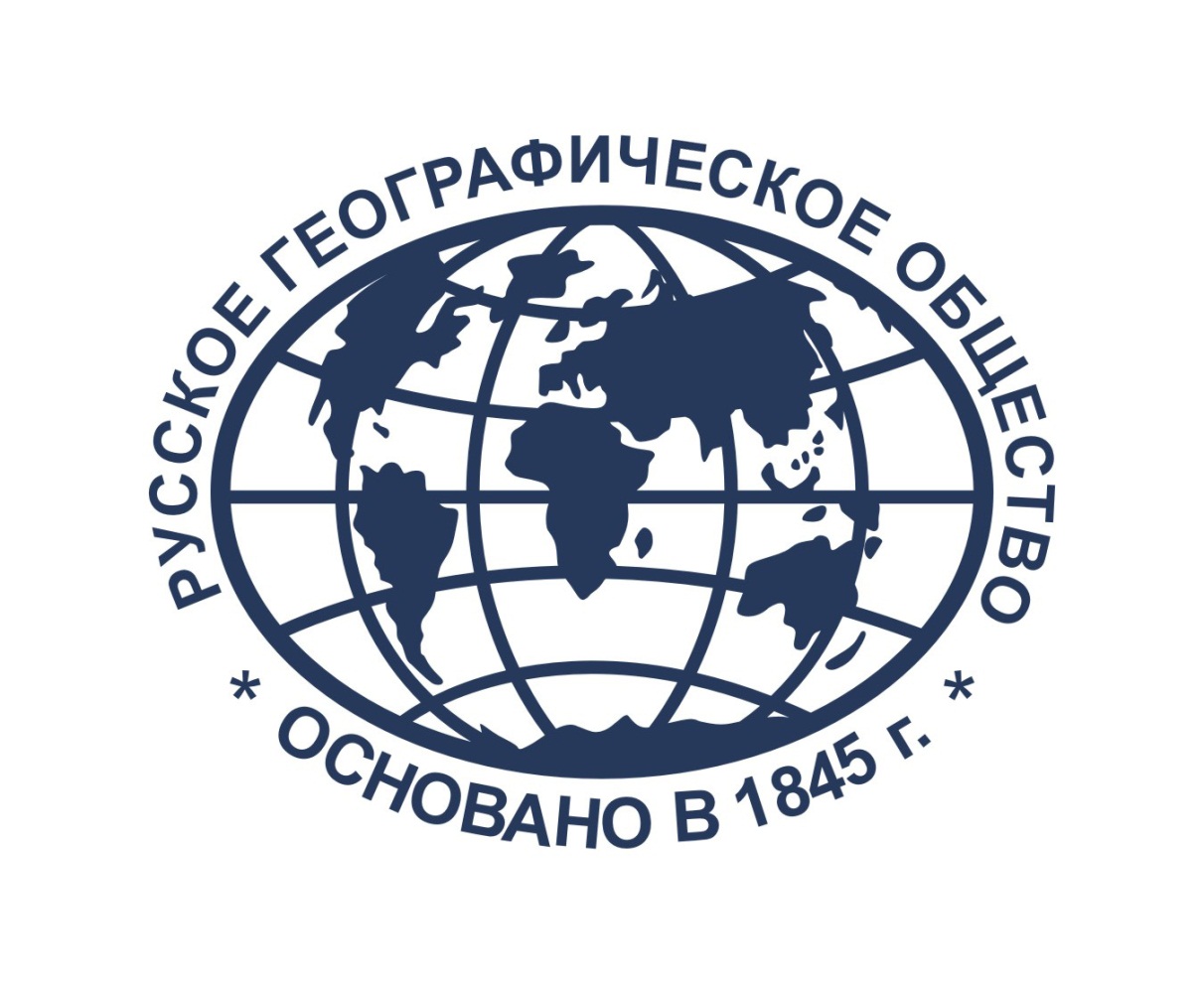 2015
ОКТЯБРЬ
Открытое первенство среди спортклубов по водному туризму на призы УОО РГО
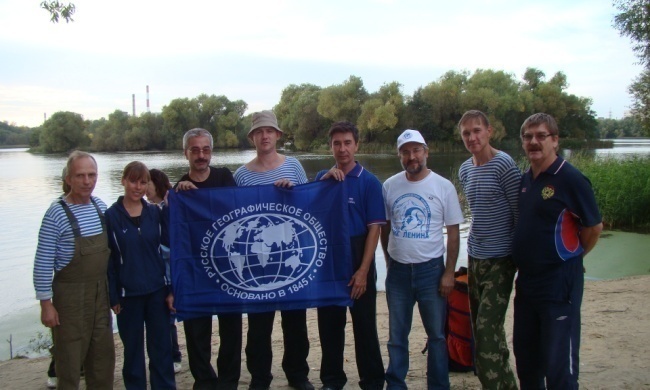 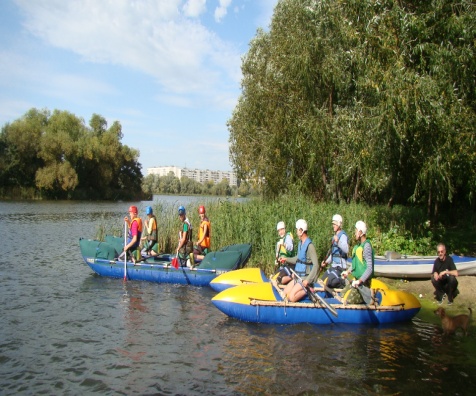 2015
НОЯБРЬ
Проведение турнира по географическому брейн-рингу среди учащихся средних образовательных учреждений области на призы областного отделения РГО
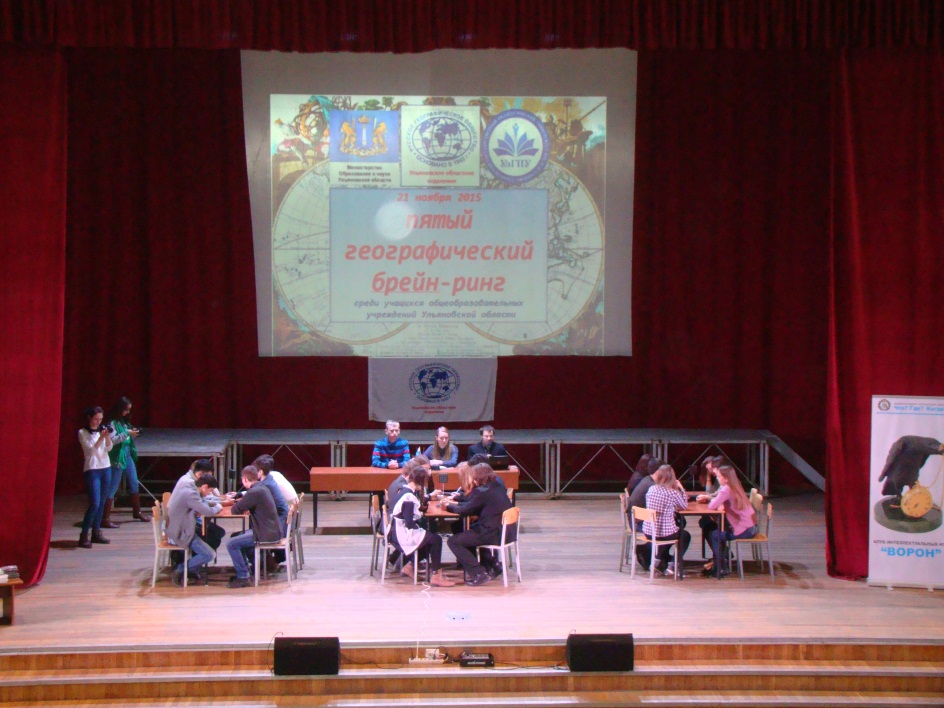 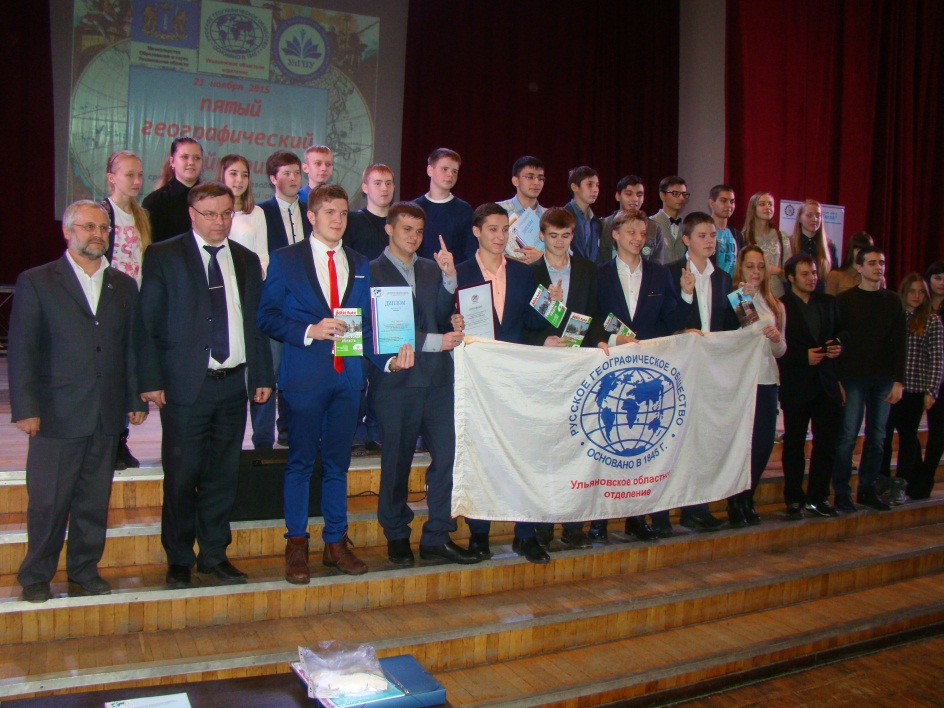 2015
НОЯБРЬ
Проведение первого всероссийского географического диктанта в Ульяновске сразу на двух площадках: в УлГПУ им И.Н.Ульянова и УлГУ, участие приняло более 350 человек
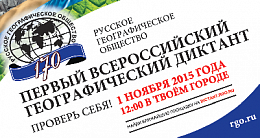 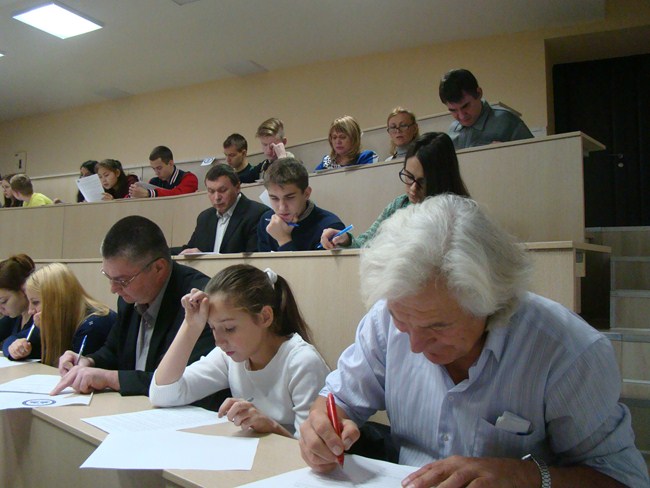 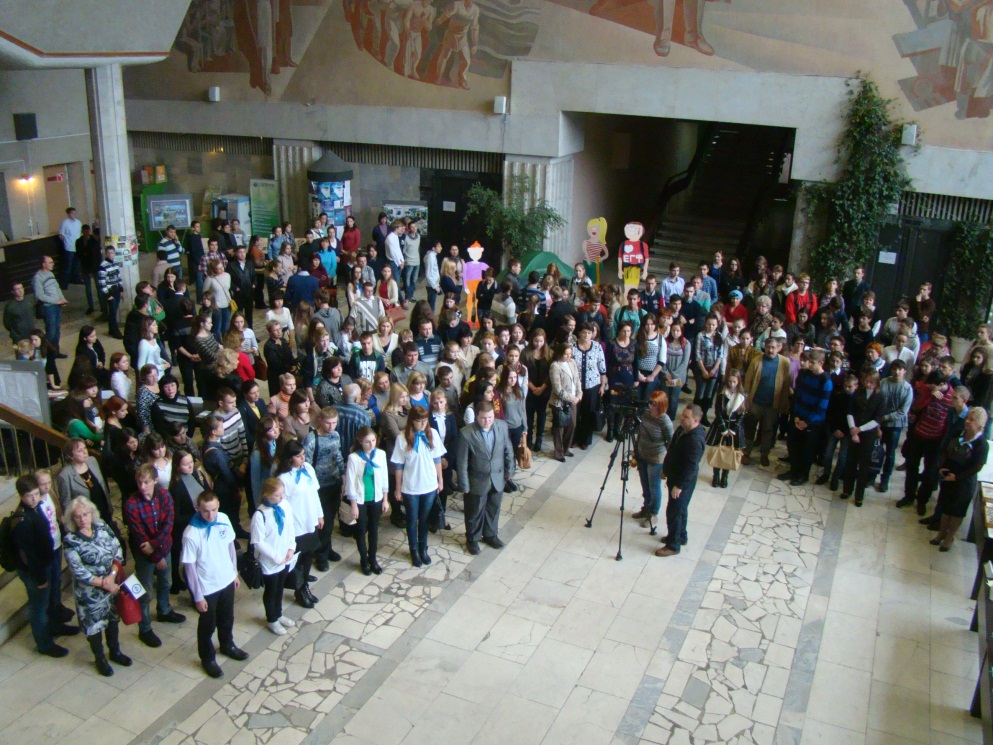 2015
ДЕКАБРЬ
Проведение заседания Клуба путешественников «Симбирский меридиан»
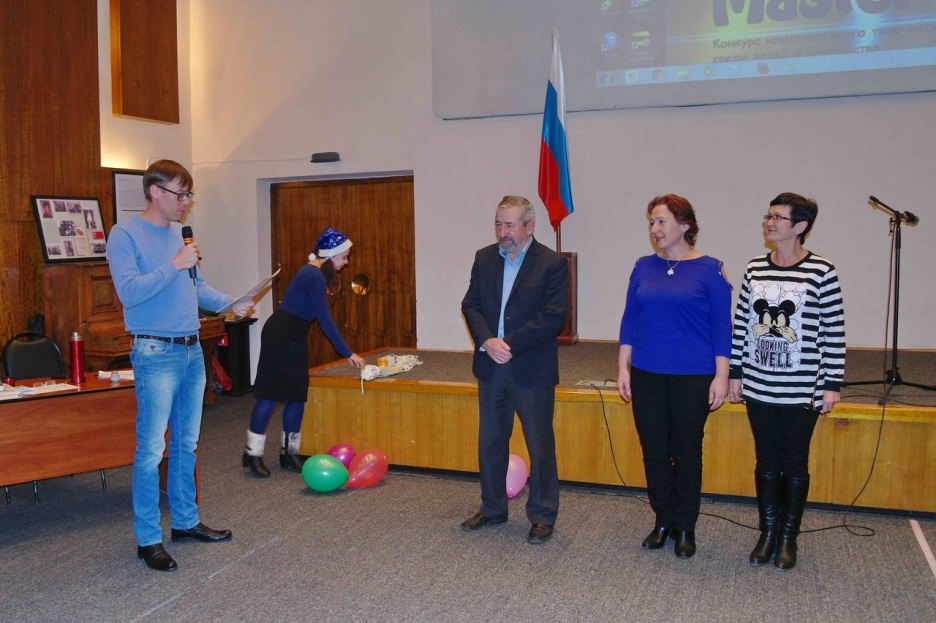 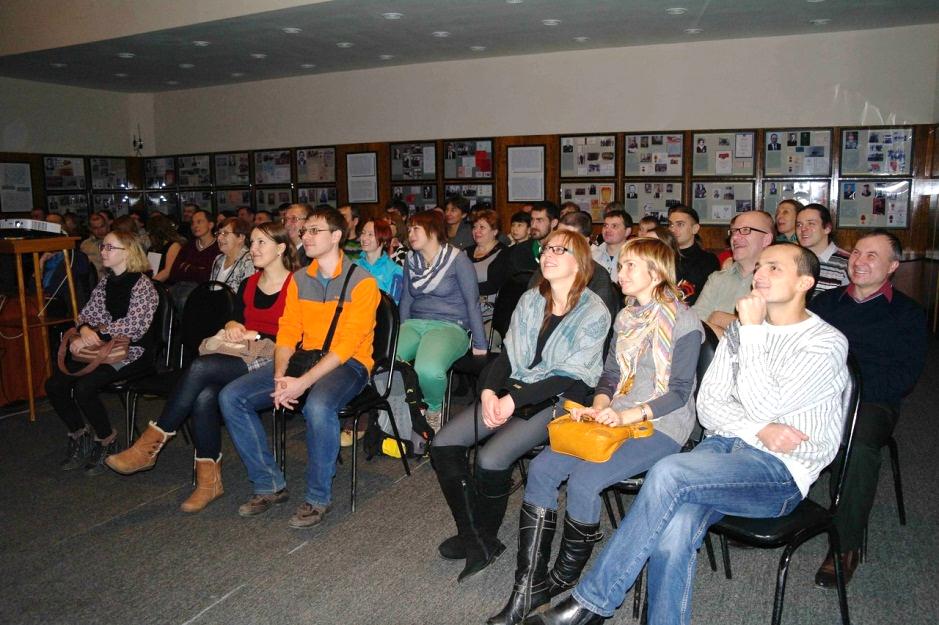 2015
ДЕКАБРЬ
Проведение под эгидой УОО РГО вечера туристкой песни с участием ведущих исполнителей авторской песни
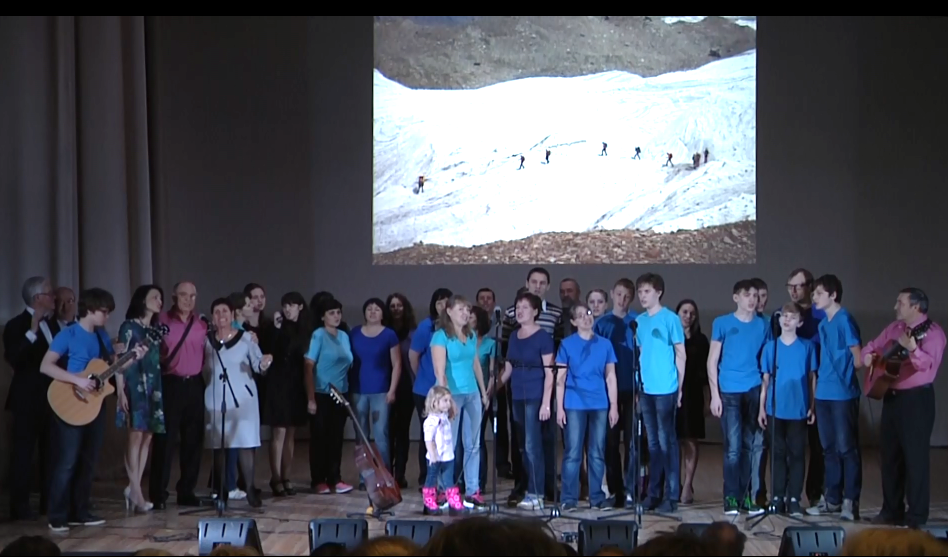 2015
ИТОГИ
В 2015 году общие поступления Попечительского Cовета Ульяновского областного отделения РГО составили
1 265 300 рублей
2016
ОСНОВНЫЕ ПЛАНИРУЕМЫЕ МЕРОПРИЯТИЯ
В марте 2016г.в дни весенних каникул планируется проведение географического фестиваля «Фрегат «Паллада»Предполагается софинансирование за счёт средств областного бюджета и поп. Совета УОО РГО в сумме до 300 тыс. руб.
Одновременно с Фестивалем планируется проведение научной международной конференции «Трёшниковские чтения» с сопредседателем комитета Чилингаровым А.Н.

Проведение межрегиональной конференции учителей географии

Турнир по географическому брейн-рингу среди студенческих команд городов Поволжья

Концерт бардовской песни

Число иногородних участников может составлять более 200 человек во всех мероприятиях
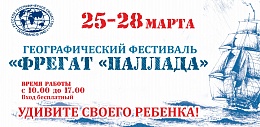 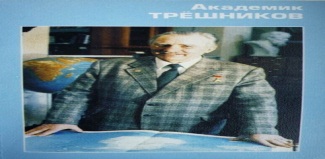 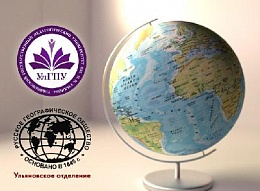 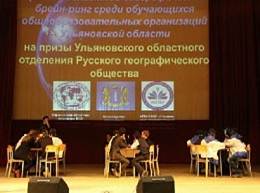 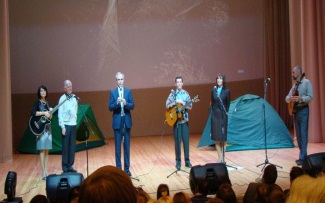 2016
МАЙ-ИЮНЬ
Комплексная научная экспедиция «Озера Ульяновской области»
1-й этап. Ориентировочная сумма затрат – 50 тыс. руб.
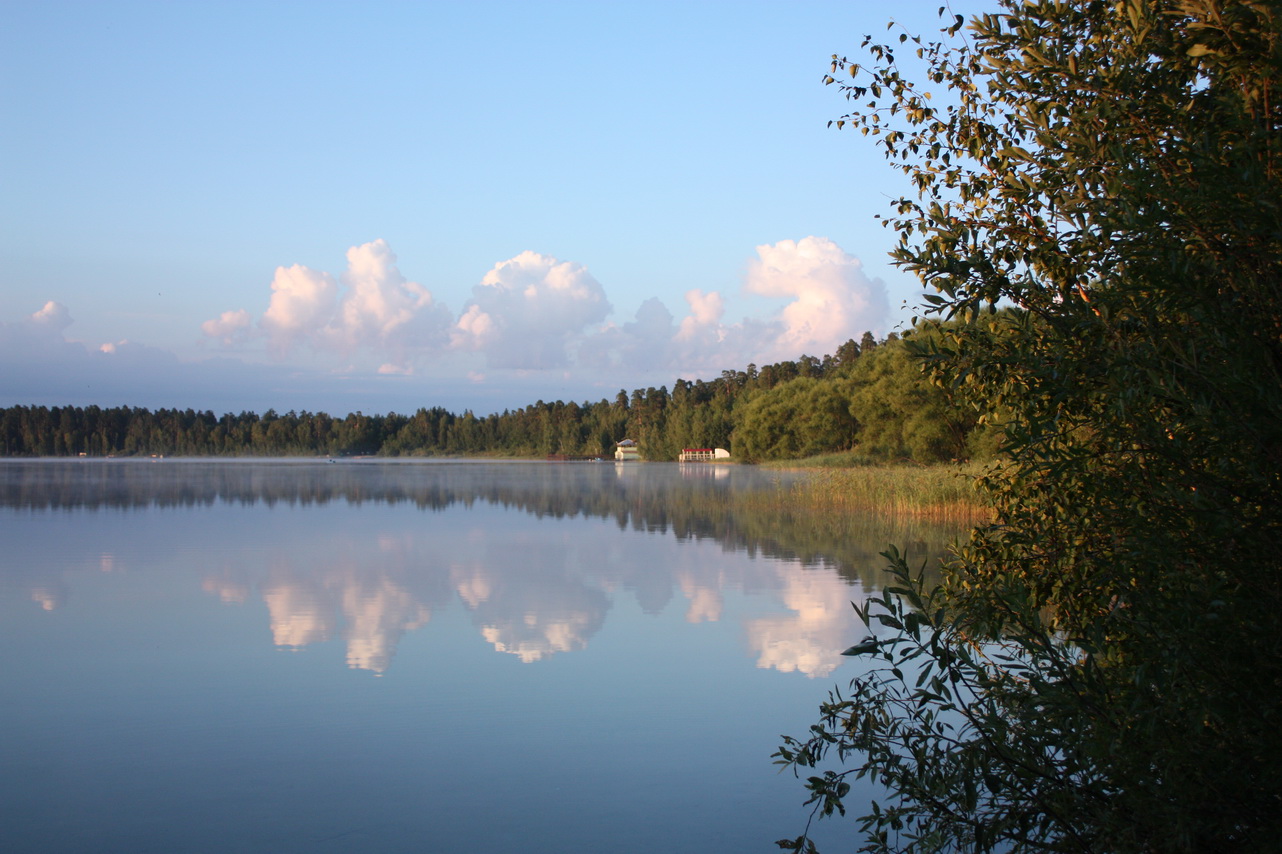 2016
Организация велоэкспедиции «Россия: с Севера на Юг»
Маршрут: норвежская граница России – г. Дербент (40 дней)
Ориентировочная стоимость экспедиции – 450 тыс. руб.
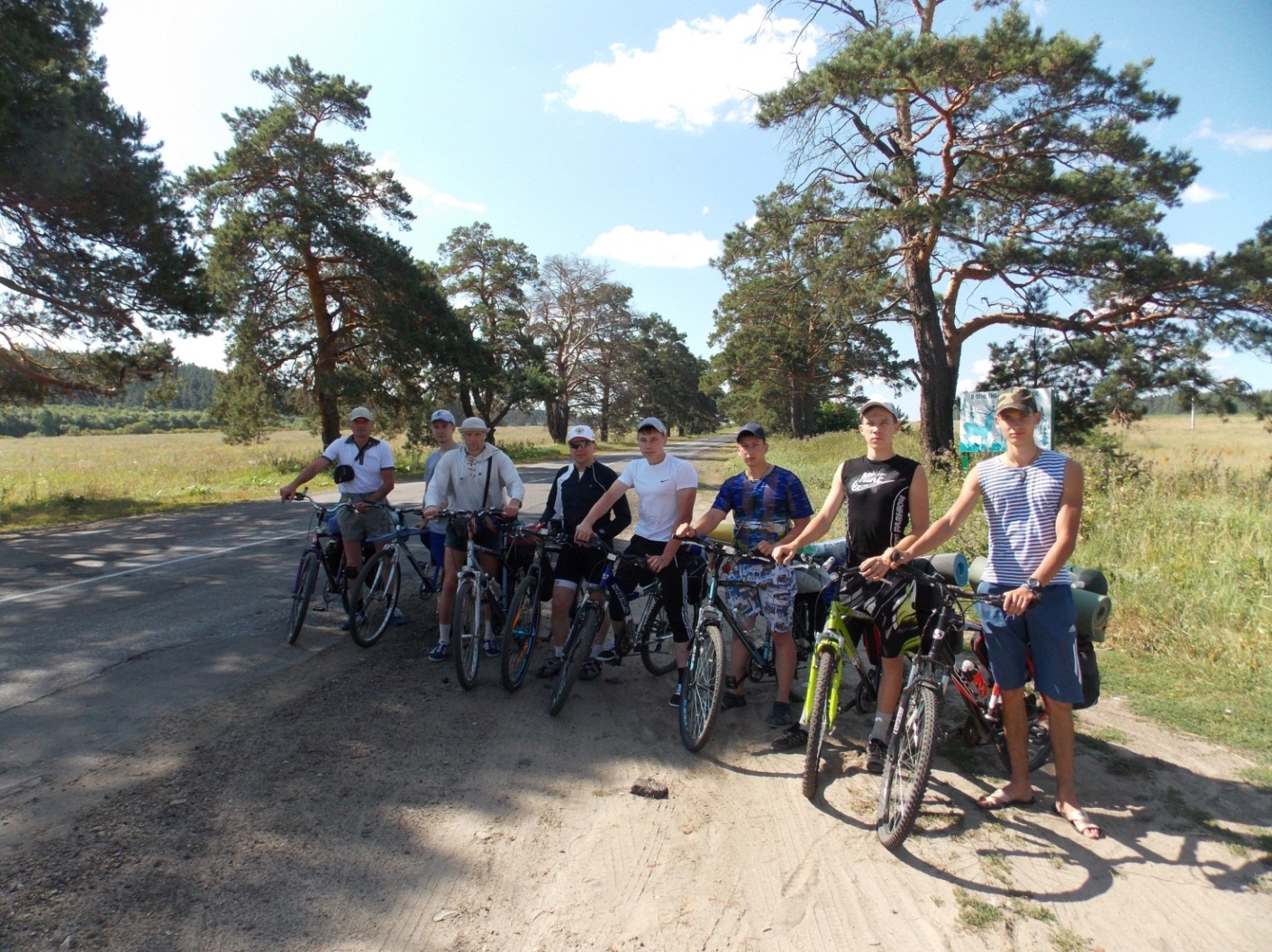